УР-Кёрн
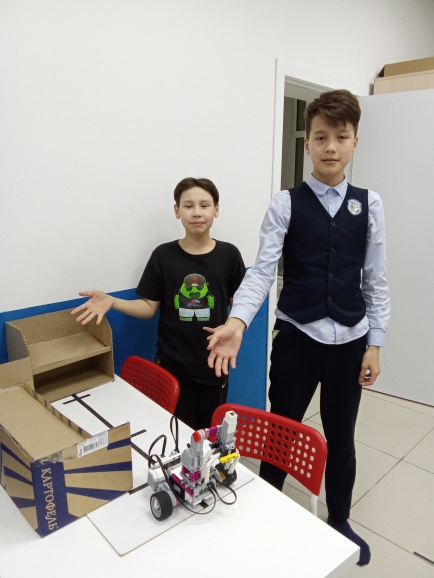 Выполнили:
Ахметов Данияр Жандосович 
Ученик школы интеллектуального развития «Мистер Брейни» 
Кудайбергенов Алексей Амантаевич 
Ученик школы интеллектуального развития «Мистер Брейни» 
 
 
Руководитель: 
Будрёнкина Анастасия Владимировна 
Преподаватель робототехники 
школы интеллектуального развития «Мистер Брейни»
 
 
 
г. Тюмень,
 2024
Умный робот-Керн собран на базе конструктора MINDSTORMS EV3. 
В модели управление осуществляется за счет модуля, передвигается робот при помощи двух больших моторов на колесном ходу. Регулируют его движение два датчика цвета.
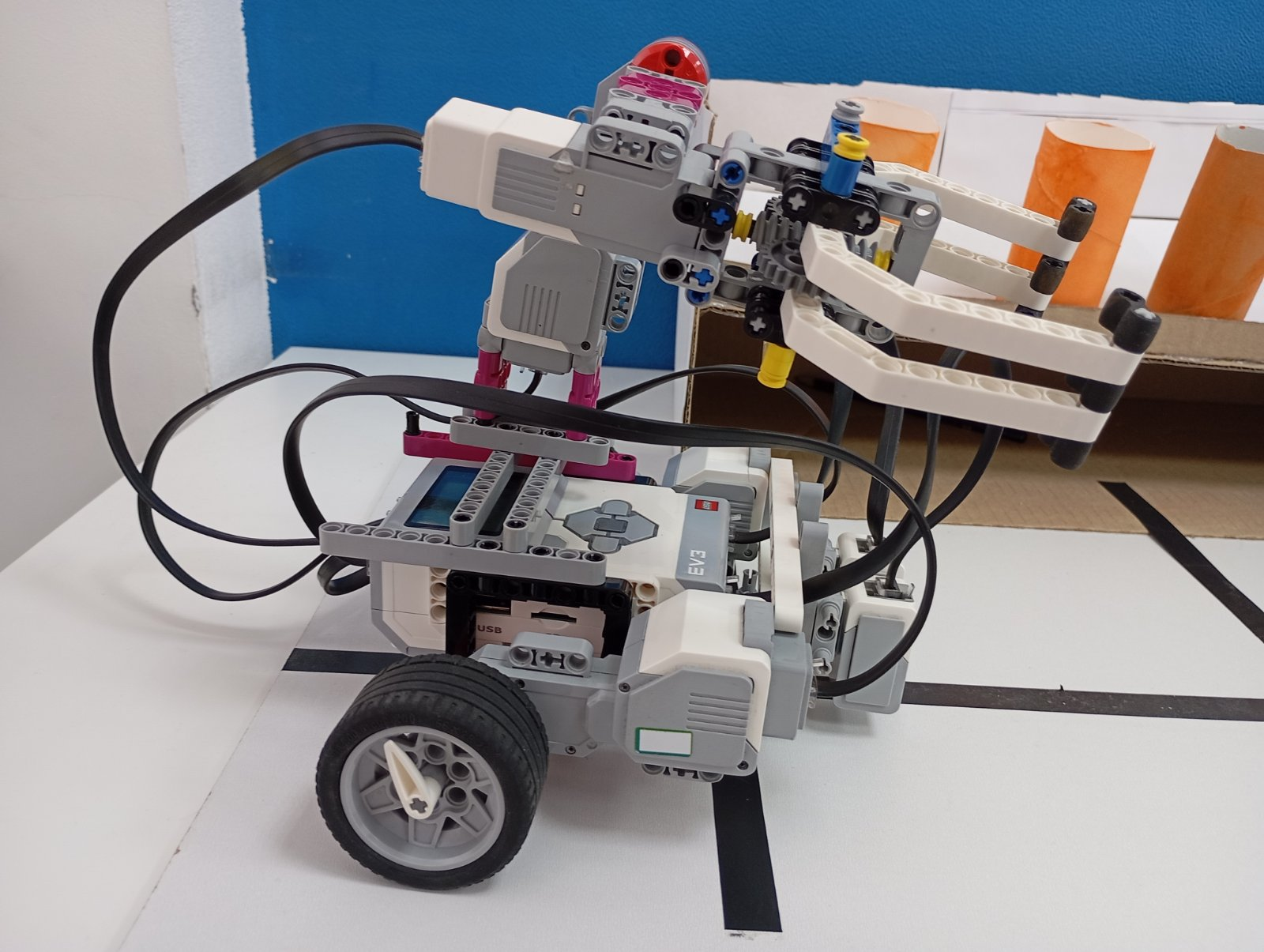 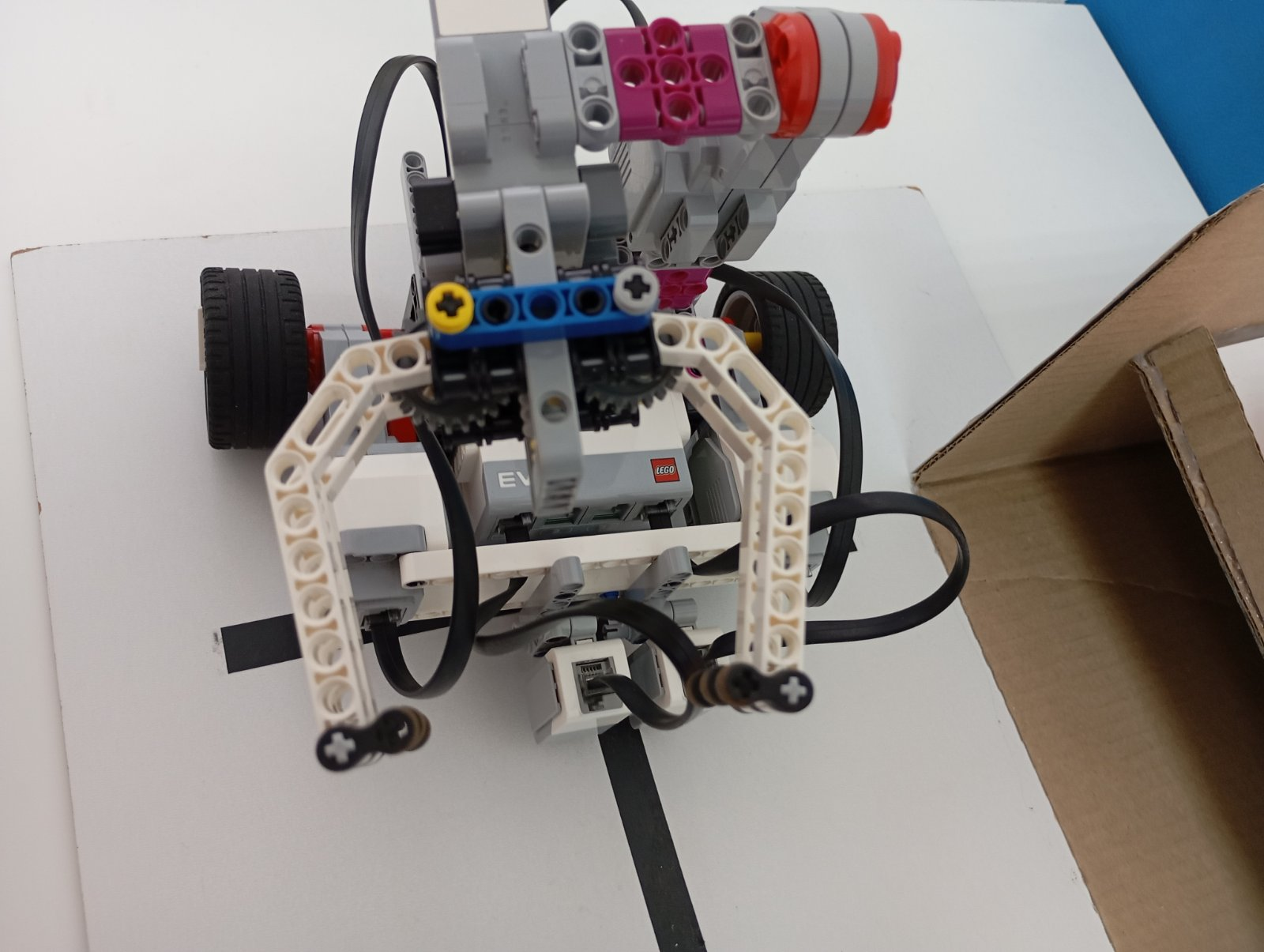 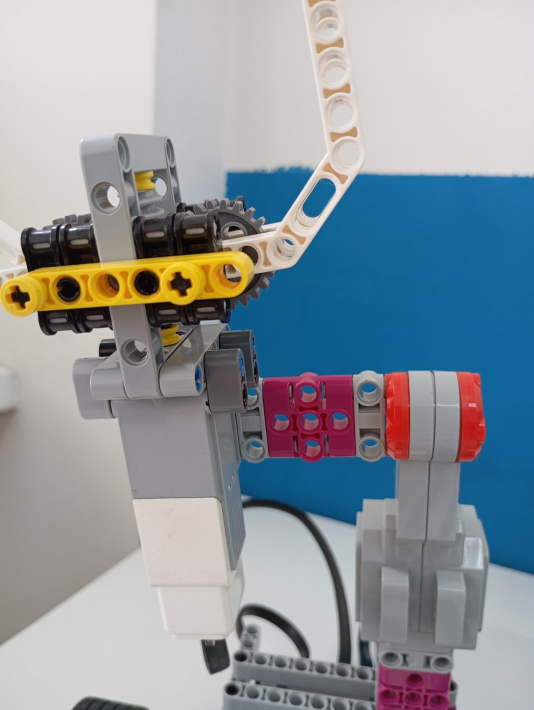 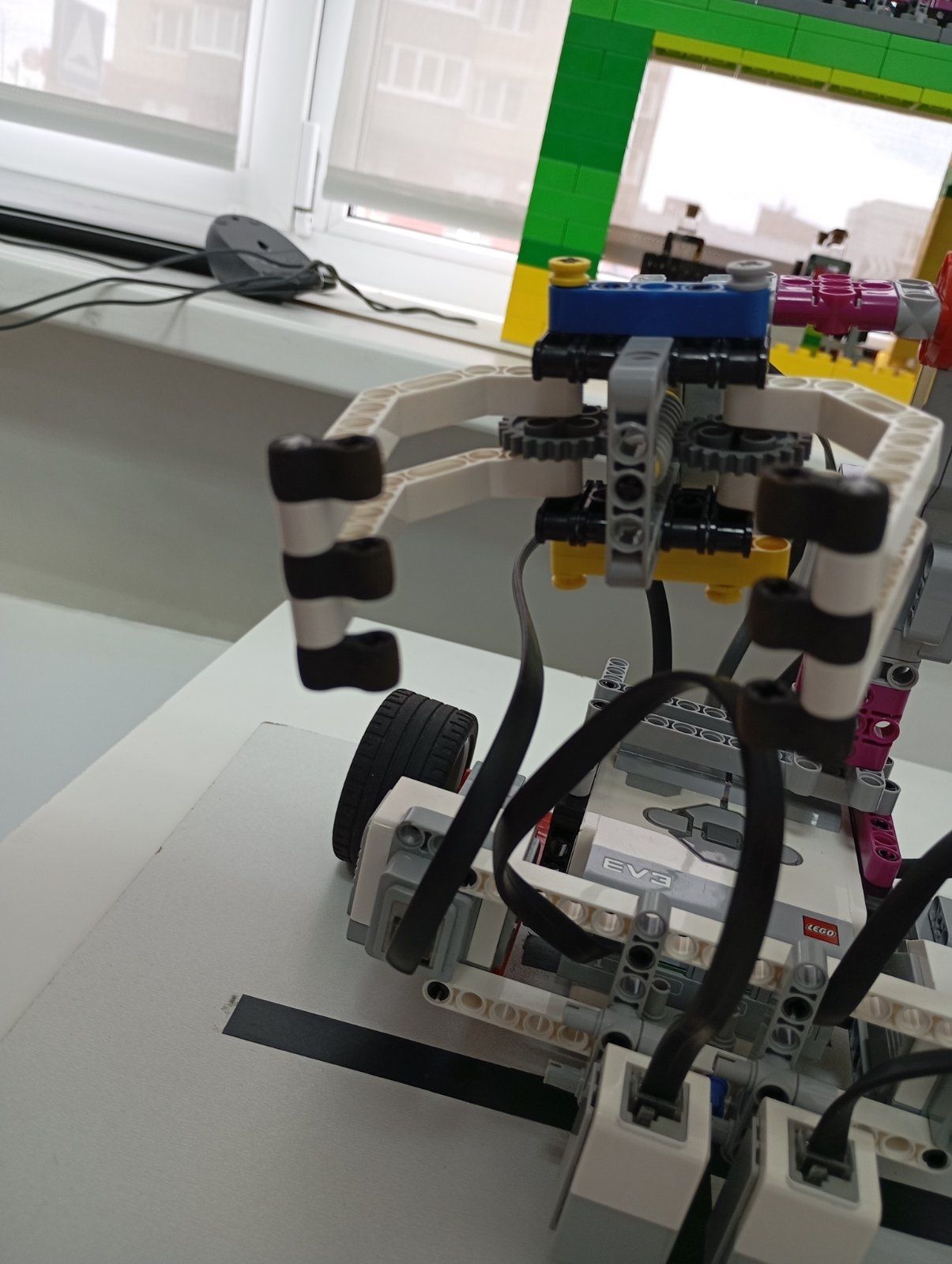 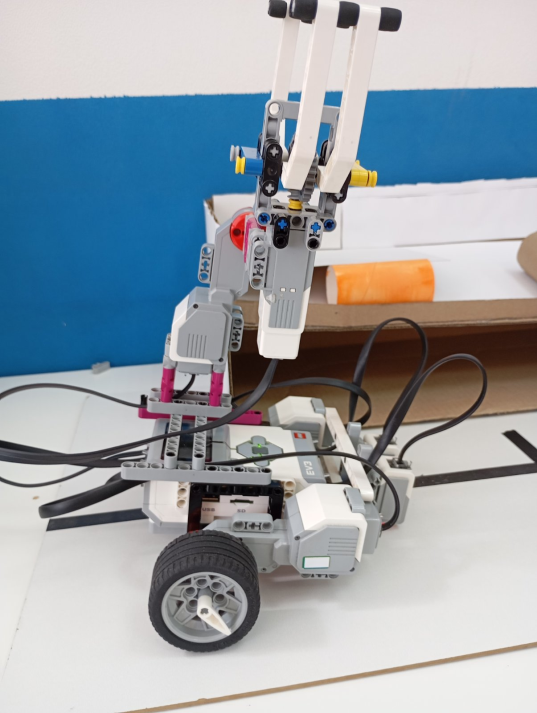 Третий большой мотор позволяет изменять положение манипулятора по вертикали. Средний мотор управляет захватом манипулятора, который работает при помощи червячной передачи  и системы рычагов. Концы захвата оснащены прорезиненными деталями для лучшего сцепления с керном.
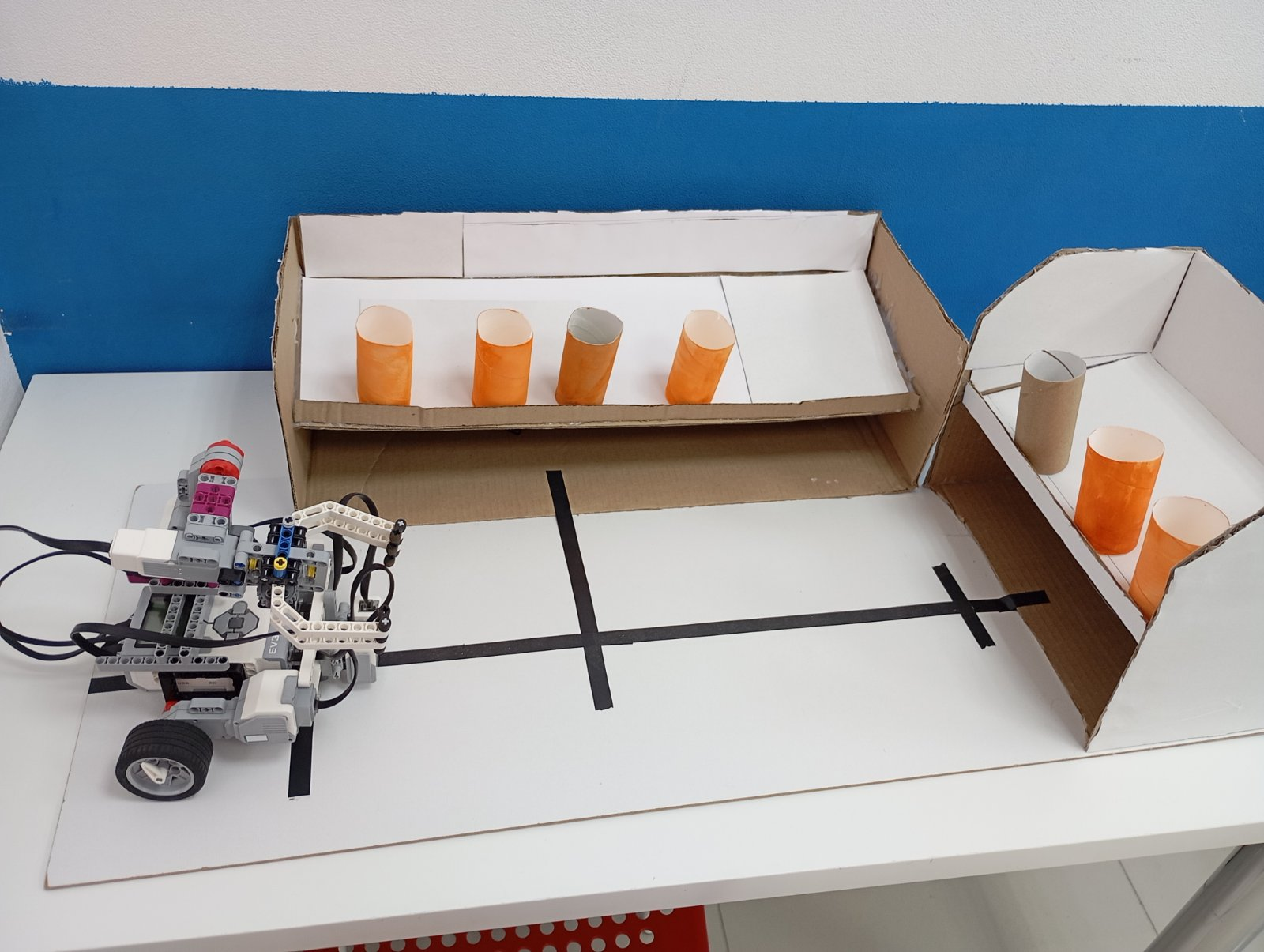 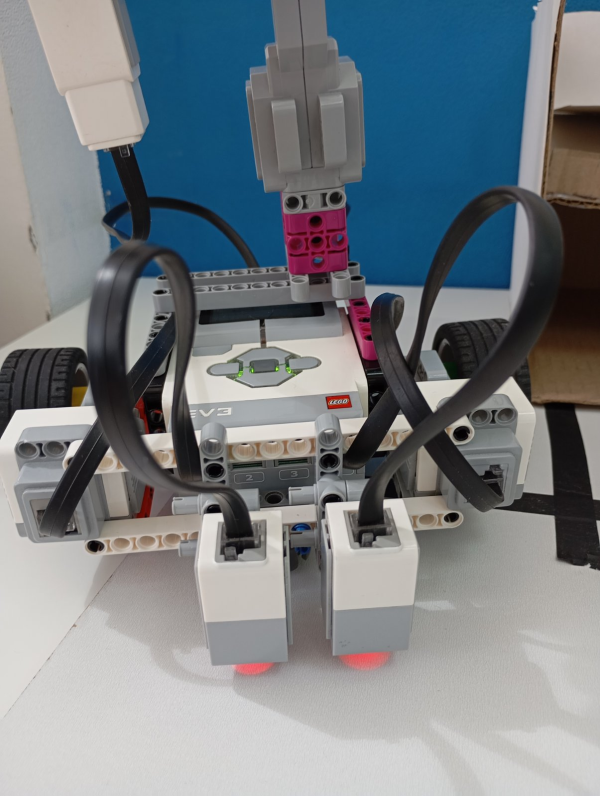 Принцип действия у робота прост, по нажатию одной из кнопок модуля он едет до заданного «перекрестка»-места где ему нужно развернуться и забрать необходимую пробу. Затем он возвращается и отдает ее лаборанту.